Standard Operating Procedure (SOP) for transporting a suspect/confirmed case of COVID-19
State Institute of Health & Family Welfare
Rajasthan
1
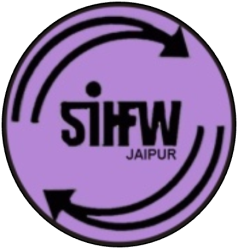 Need of The SoP
These procedures are meant to guide and be used for training of ambulance drivers and technicians in transporting COVID-19 patients.
Also aim to support programme officers in monitoring functionality and infection prevention protocols of the ambulances.
MOHFW-Coronavirus Disease 2019 (COVID-19): Standard Operating Procedure (SOP) for transporting a suspect/confirmed case of COVID-19
2
Introduction
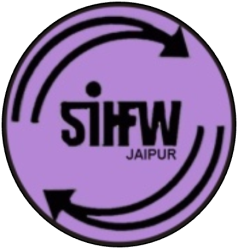 The transmission of COVID-19 can occur via respiratory droplets directly (through droplets from coughing or sneezing) or indirectly (through contaminated objects or surfaces).
The people most at risk of COVID-19 infection are those who are in close contact with a suspect/confirmed COVID-19 patient and those who care for such patients.
MOHFW-Coronavirus Disease 2019 (COVID-19): Standard Operating Procedure (SOP) for transporting a    suspect/confirmed case of COVID-19
3
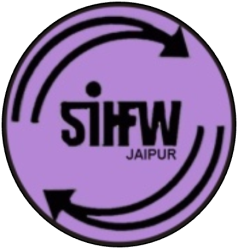 Transportation of Patients
There should be ambulances identified specifically for transporting COVID suspect patients or those who have developed complications, to the health facilities. 
There are two types of ambulances – ALS (with ventilators) and BLS (without ventilators).
MOHFW-Coronavirus Disease 2019 (COVID-19): Standard Operating Procedure (SOP) for transporting a suspect/confirmed case of COVID-19
4
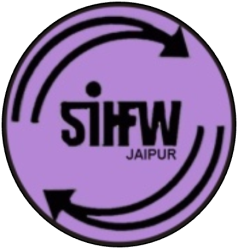 Ambulance with Ventilators
5
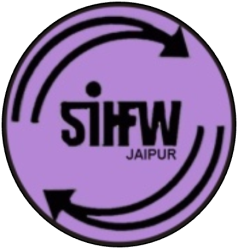 Augmenting the capacity of ambulances in districts
Local authorities should prepare a line list of all private ambulance service providers in their respective areas. 
These ambulances should be linked with centralized call centre so as to ensure adequate number of ambulances based on population and time to care approach. 
Ambulances should be strategically located at hospitals, police stations.
MOHFW-Coronavirus Disease 2019 (COVID-19): Standard Operating Procedure (SOP) for transporting a suspect/confirmed case of COVID-19
6
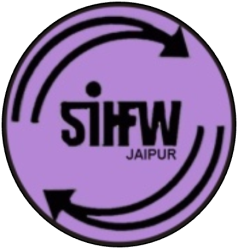 Only identified and designated ambulances should be used for transportation. 
Orientation on Infection Prevention Protocols and protocols for transporting COVID patients should also be ensured for staff of these ambulances. 
To minimize the risk of transmission, it is strongly recommended that if other than empanelled ambulances are bringing COVID or suspect patients, such vehicles need to be quarantined for thorough cleaning and disinfection and should only be released after certification by district administration/ district health official.
MOHFW-Coronavirus Disease 2019 (COVID-19): Standard Operating Procedure (SOP) for transporting a suspect/confirmed case of COVID-19
7
Call Centre
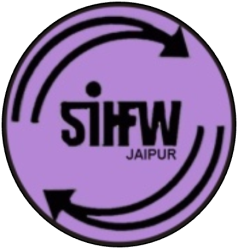 The call centre needs to enquire following details: 
Demographic details of the patient i.e. name, age, gender etc 
To ascertain whether the patient is suspect case of COVID-19 
Symptoms of patient: Ask whether the patient is suffering from fever, cough and difficulty in breathing 
Whether patient has recently returned from a foreign country 
Whether the patient was under home quarantine as directed by local health administration –Annexure-1
Clinical condition of patient to be transported: whether stable or critical
8
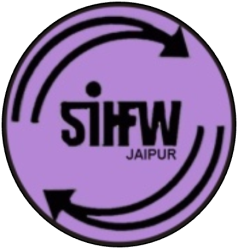 Assign the job to nearest ambulance with dedicated facility at strategic locations as mentioned
Check for state of preparedness of ambulance: Annexure II 
Ensure PPE for ambulance staff: Annexure III
MOHFW-Coronavirus Disease 2019 (COVID-19): Standard Operating Procedure (SOP) for transporting a suspect/confirmed case of COVID-19
9
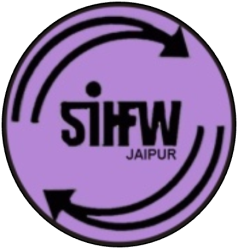 Both call centre and ambulances should always keep the updated list of available hospitals and beds
10
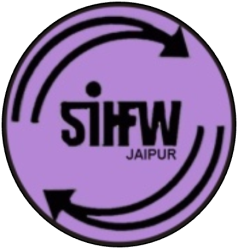 Role of EMT
On receiving the call, from the call centre and prior to shifting the patient, EMT will perform following -
To ensure whether the patient is a suspect case of COVID-19 
EMT will wear the appropriate PPE 
Assess the condition of the patient 
If the patient is stable, he/she may be asked to board the ambulance otherwise the EMT (while using the prescribed PPE) may assist loading of patient.
11
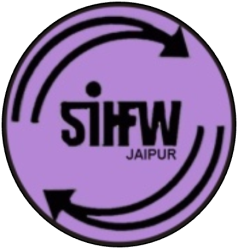 Only one caregiver should be allowed to accompany the patient (while using the prescribed PPE). 
EMT should also ensure availability and provision of adequate triple layered mask and gloves for patient and/or attendant .
The patient and the care giver will be provided with a triple layer medical mask. 
 EMT will contact the identified health facility for preparedness and readiness.
12
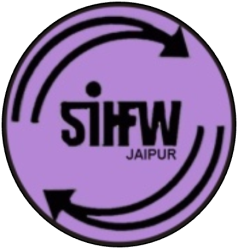 Management on Board
Measure vitals of patient and ensure patient is stable 
If required, give supplementary O2 therapy at 5 L/min and titrate flow rates to reach target SpO2 ≥90%. 
If patient is being transported on ventilator to a higher center, follow ventilator management protocols, provided the EMT is either trained or assisted by a doctor well versed in ventilator management
13
Handing over the Patient
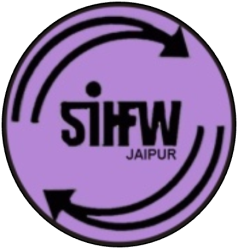 On reaching the receiving hospital, the EMT will hand over the patient and details of medical interventions if any during transport.
After handing over the patient, the PPEs will be taken off as per protocol followed by hand washing. 
The biomedical waste generated (including PPE) to be disposed off in a bio-hazard bag (yellow bag). Inside would be sprayed with Sodium Hypochlorite (1%) and after tying the exterior will also be sprayed with the same. It would be disposed off at their destination hospital. This shall again be followed by hand washing.
14
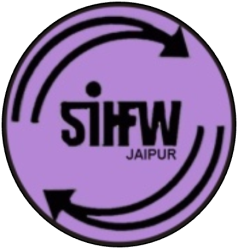 Disinfection of Ambulance
All surfaces that may have come in contact with the patient or materials contaminated during patient care (e.g., stretcher, rails, control panels, floors, walls and work surfaces) should be thoroughly cleaned and disinfected using 1% Sodium Hypochlorite solution. (Annexure – IV for preparation of 1% Sodium hypochlorite solution)
15
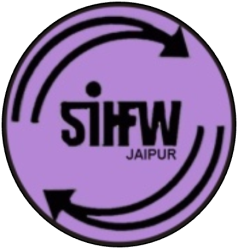 Clean and disinfect reusable patient-care equipment before use on another patient with alcohol based rub 
Cleaning of all surfaces and equipment should be done morning, evening and after every use with soap/detergent and water
MOHFW-Coronavirus Disease 2019 (COVID-19): Standard Operating Procedure (SOP) for transporting a suspect/confirmed case of COVID-19
16
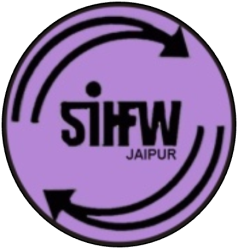 Capacity Building
District Authorities to ensure capacity building of EMT and driver on following areas :-
Donning and doffing of PPE 
Infection Prevention Protocols Annexure V 
Triaging and identifying COVID-19 suspects based on their signs and symptoms 
Trained in segregation, isolation and management of COVID-19 patients. They should not be mixed with other patients.
MOHFW-Coronavirus Disease 2019 (COVID-19): Standard Operating Procedure (SOP) for transporting a suspect/confirmed case of COVID-19
17
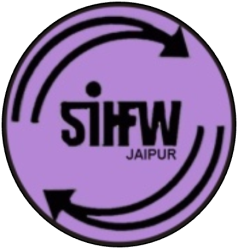 Monitoring
A checklist for weekly monitoring by District Surgeon/ Anesthetist is Annexure VI
MOHFW-Coronavirus Disease 2019 (COVID-19): Standard Operating Procedure (SOP) for transporting a suspect/confirmed case of COVID-19
18
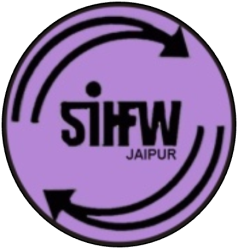 Thank You
19